Year 4, Unit 3
Perimeter
Year 4, Unit 3
These materials heavily reflect the prioritisation approach of the ready-to-progress criteria in the DfE Primary Mathematics Guidance 2020 and on the PPTs that exemplify them on the NCETM website. They also include other relevant National Curriculum content. Related sections of the NCETM Primary Mastery Professional Development Materials provide small-step teaching guidance.
Ready-to-progress criteria addressed by this unit
Teaching of this unit supports the following criteria from the ‘DfE Mathematics Guidance: key stages 1 & 2’ (the 335-page document available as a download)

4G-2 Page 197
Curriculum Prioritisation for Primary Maths
Contents
The links below take you to the starting slide of each learning outcome.
Click the arrow button to return to this Contents slide.
Curriculum Prioritisation for Primary Maths
Contents
The links below take you to the starting slide of each learning outcome.
Click the arrow button to return to this Contents slide.
Curriculum Prioritisation for Primary Maths
Year 4, Unit 3, Learning Outcome 1
The following slides have been collated to support the teaching of this learning outcome.
Curriculum Prioritisation for Primary Maths
Year 4, Unit 3, Learning Outcome 1
Additional teacher guidance for this outcome should be read first and can be found in the DfE Mathematics guidance. Page references relate to the 335-page document available as a download at the bottom of this web page.
Curriculum Prioritisation for Primary Maths
4G-2 Perimeter: regular and irregular polygons
All sides equal length
All angles equal size
Not all sides equal length
All angles equal size
Not all sides equal length
Not all angles equal size
All sides equal length
Not all angles equal size
Look at these shapes. What is the same/different about them?
Can you think how we could sort these shapes? Which shapes have equal sides? Which shapes have equal angles? Which shapes have equal sides and equal angles? What do we call these shapes?


Can you draw/find a shape with equal sides and unequal angles? Equal angles but unequal sides? Equal sides and equal angles?     Unequal sides and unequal angles?
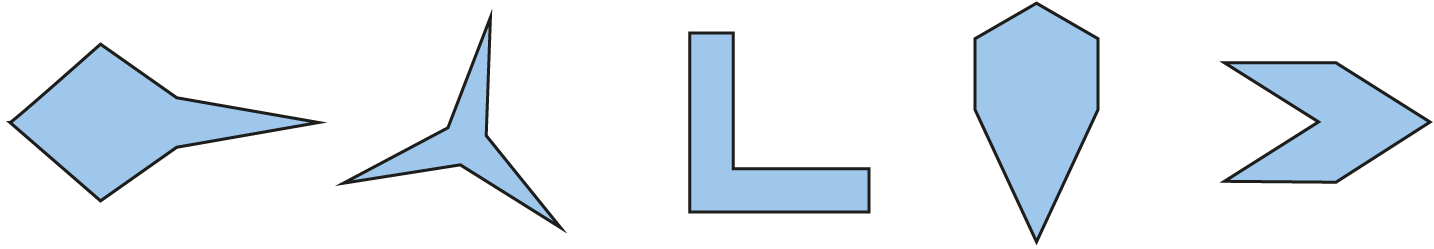 Irregular
Irregular
Regular
Irregular
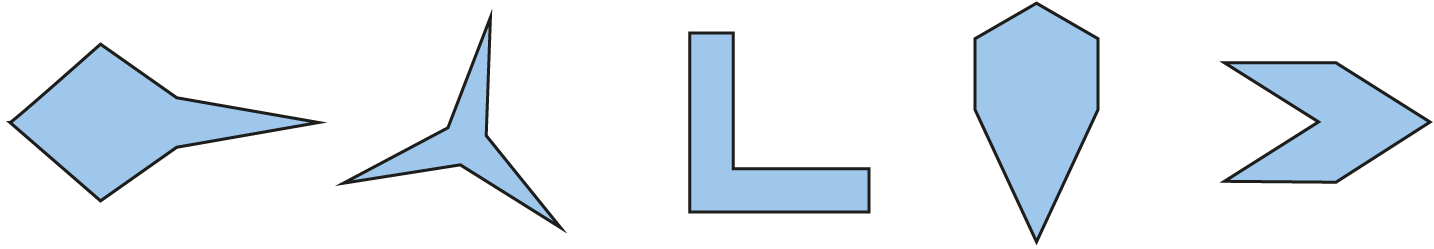 This is a regular polygon, because all of the sides are the same length, and all of the interior angles are equal.
Year 4, Unit 3, Learning Outcome 2
The following slides have been collated to support the teaching of this learning outcome.
Curriculum Prioritisation for Primary Maths
Year 4, Unit 3, Learning Outcome 2
Additional teacher guidance for this outcome should be read first and can be found in this segment of the NCETM Primary Mastery Professional Development Materials:
2.16 Multiplicative contexts: area and perimeter 1
The spine materials are divided into ‘teaching points’ and ‘steps in learning’.
Curriculum Prioritisation for Primary Maths
2.16 Area and perimeter 1	Step 1:1
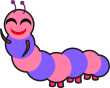 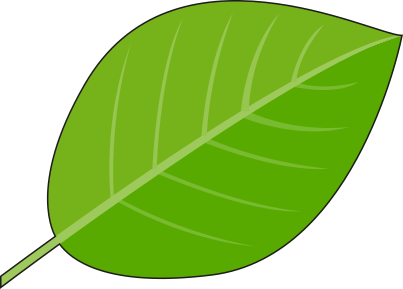 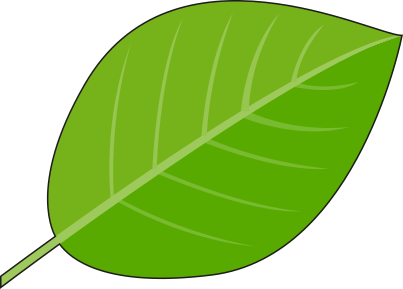 [Speaker Notes: The caterpillar walks around the edge of the leaf.]
2.16 Area and perimeter 1	Step 1:1
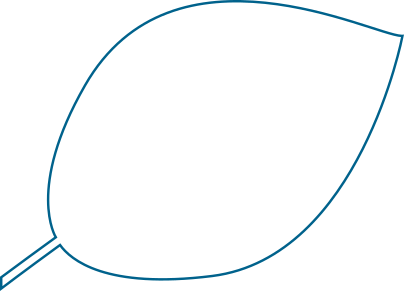 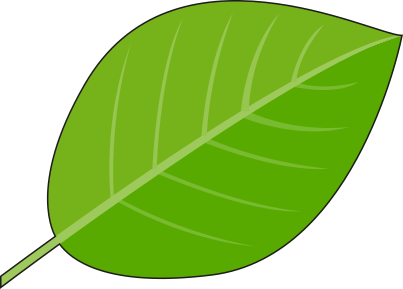 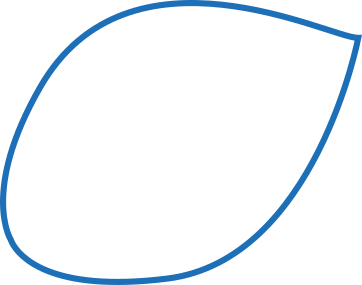 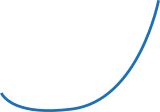 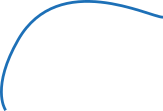 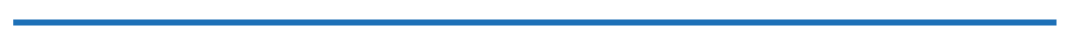 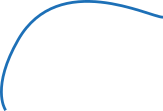 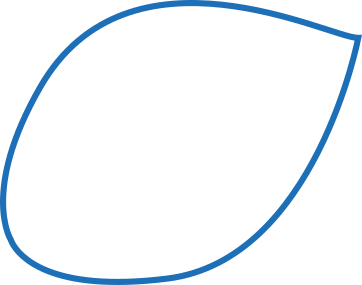 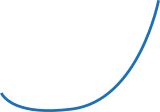 [Speaker Notes: The distance around the edge of the leaf is its perimeter.]
2.16 Area and perimeter 1	Step 1:1
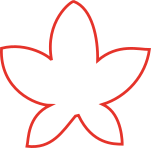 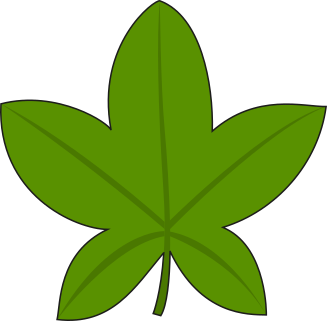 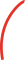 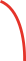 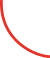 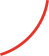 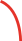 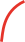 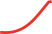 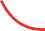 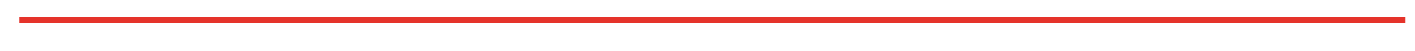 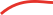 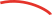 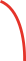 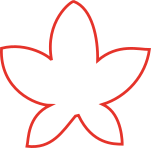 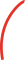 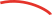 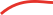 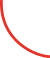 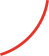 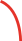 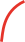 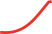 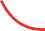 2.16 Area and perimeter 1	Step 1:1
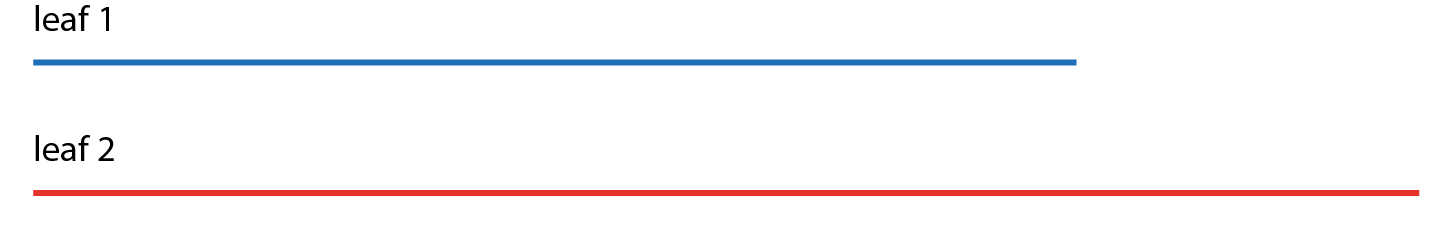 [Speaker Notes: Is the distance around the edge of leaf 2 longer, shorter or 
the same as the distance around the edge of leaf 1?]
2.16 Area and perimeter 1	Step 1:2
Do the pictures show the perimeters of the envelopes?
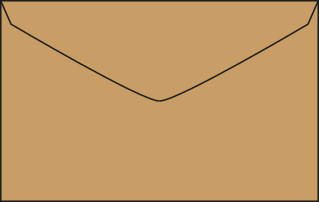 

Year 4, Unit 3, Learning Outcome 3
The following slides have been collated to support the teaching of this learning outcome.
Curriculum Prioritisation for Primary Maths
Year 4, Unit 3, Learning Outcome 3
Additional teacher guidance for this outcome should be read first and can be found in this segment of the NCETM Primary Mastery Professional Development Materials:
2.16 Multiplicative contexts: area and perimeter 1
The spine materials are divided into ‘teaching points’ and ‘steps in learning’.
Curriculum Prioritisation for Primary Maths
2.16 Area and perimeter 1	Step 1:3
Different shapes with the same perimeter
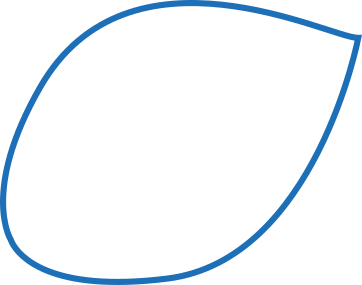 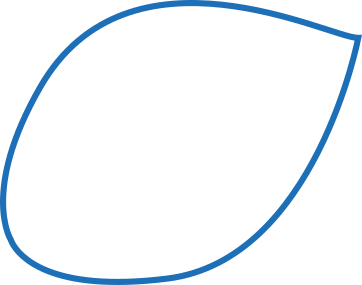 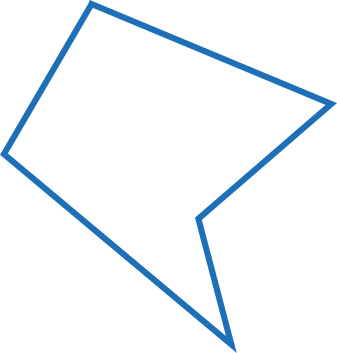 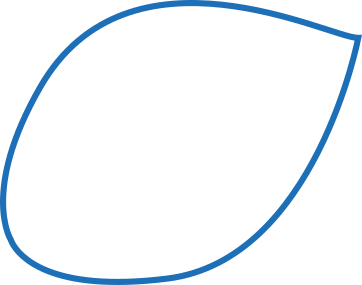 2.16 Area and perimeter 1	Step 1:4
Whose shape has the longest perimeter?
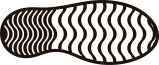 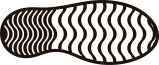 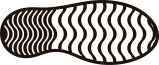 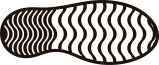 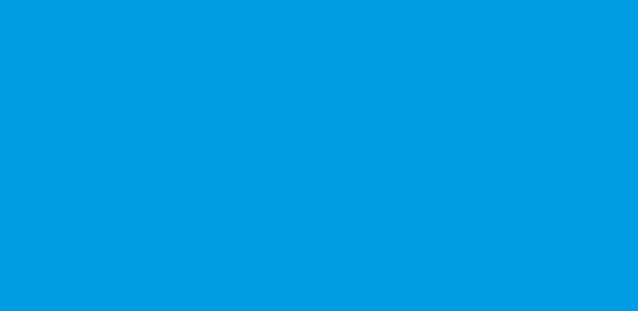 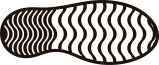 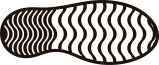 Bhav
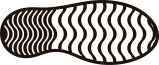 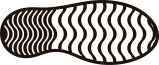 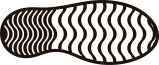 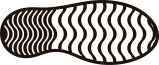 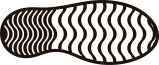 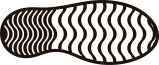 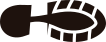 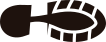 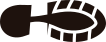 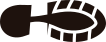 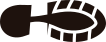 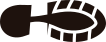 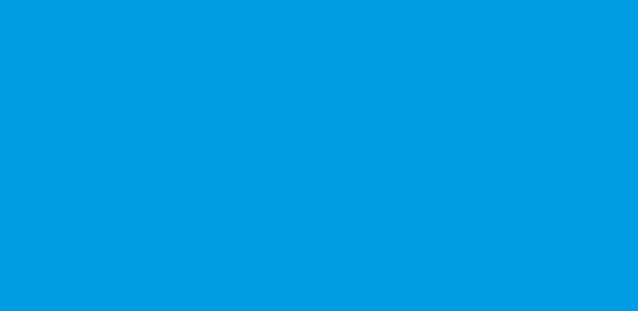 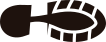 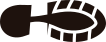 Kirti
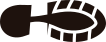 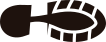 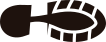 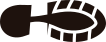 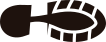 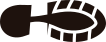 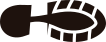 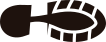 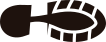 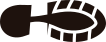 [Speaker Notes: Bhav says that her shape has the longest perimeter.
Kirti says that her shape has the longest perimeter.
Liz says that both  shapes could have the same perimeter.
Who is right?]
Year 4, Unit 3, Learning Outcome 4
The following slides have been collated to support the teaching of this learning outcome.
Curriculum Prioritisation for Primary Maths
Year 4, Unit 3, Learning Outcome 4
Additional teacher guidance for this outcome should be read first and can be found in this segment of the NCETM Primary Mastery Professional Development Materials:
2.16 Multiplicative contexts: area and perimeter 1
The spine materials are divided into ‘teaching points’ and ‘steps in learning’.
Curriculum Prioritisation for Primary Maths
2.16 Area and perimeter 1	Step 2:1
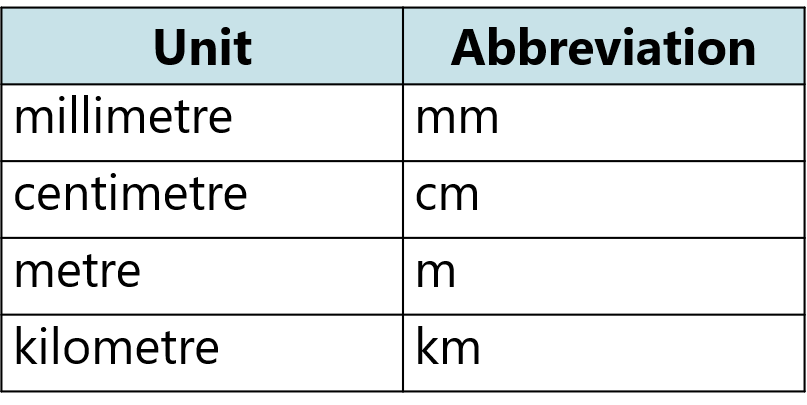 2.16 Area and perimeter 1	Step 2:1
Measuring the perimeter of leaf 1
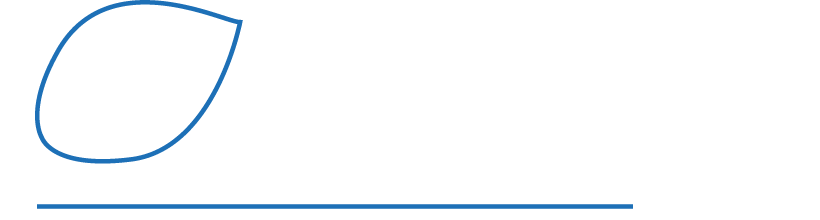 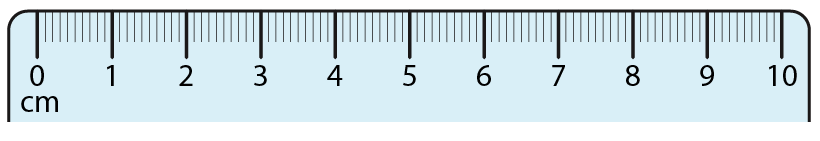 [Speaker Notes: The perimeter of the leaf is 8 cm.]
2.16 Area and perimeter 1	Step 2:2
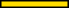 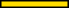 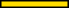 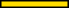 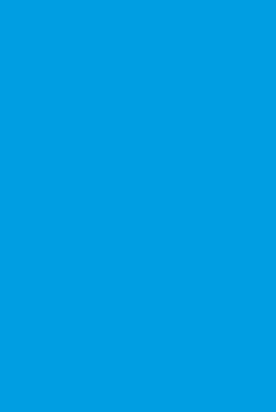 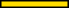 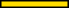 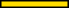 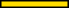 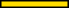 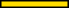 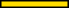 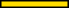 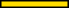 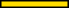 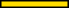 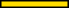 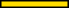 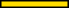 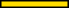 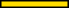 [Speaker Notes: What is the perimeter of this rectangle? Count the sticks.]
2.16 Area and perimeter 1	Step 2:2
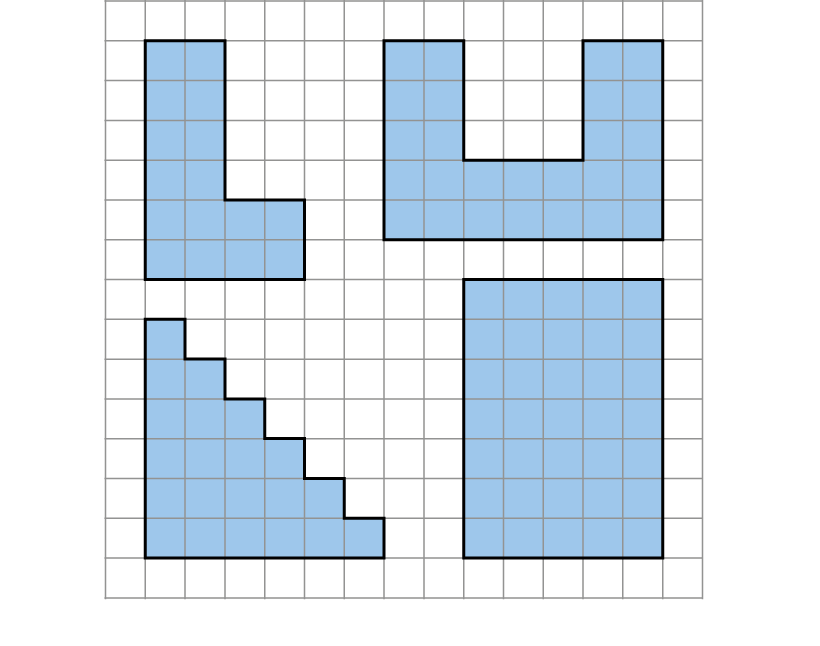 P = 20 cm
P = 30 cm
P = 24 cm
P = 24 cm
[Speaker Notes: What is the perimeter of each shape? Count the squares.]
2.16 Area and perimeter 1	Step 2:2
Who is correct?
Felicity says the perimeter is 20 units.
Sally says the perimeter is 24 units.
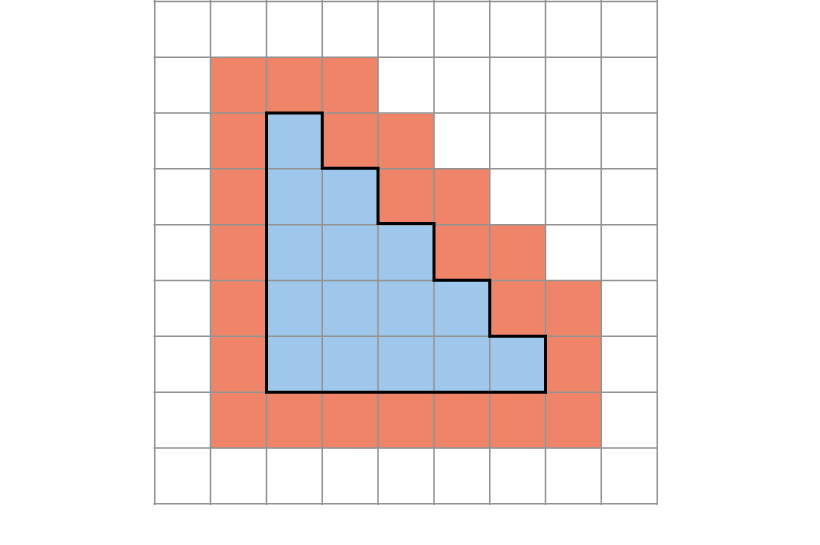 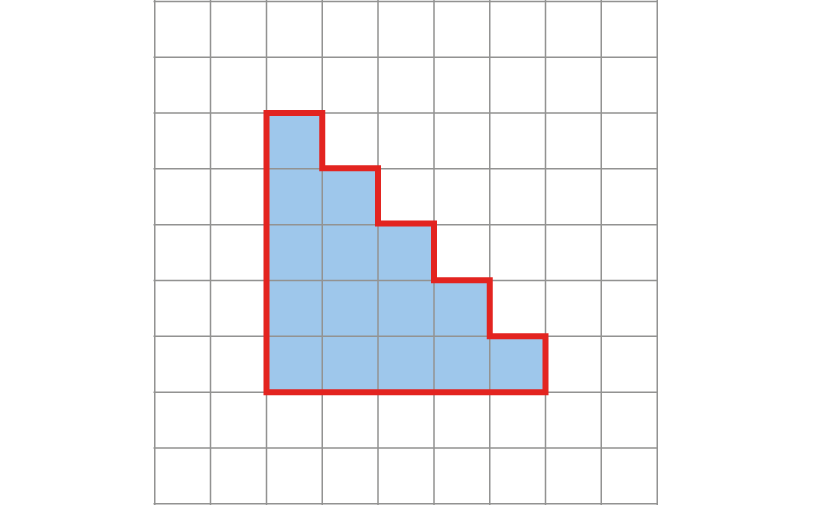 
Year 4, Unit 3, Learning Outcome 5
The following slides have been collated to support the teaching of this learning outcome.
Curriculum Prioritisation for Primary Maths
Year 4, Unit 3, Learning Outcome 5
Additional teacher guidance for this outcome should be read first and can be found in this segment of the NCETM Primary Mastery Professional Development Materials:
2.16 Multiplicative contexts: area and perimeter 1
The spine materials are divided into ‘teaching points’ and ‘steps in learning’.
Curriculum Prioritisation for Primary Maths
2.16 Area and perimeter 1	Step 2:3
What is the perimeter of this triangle?
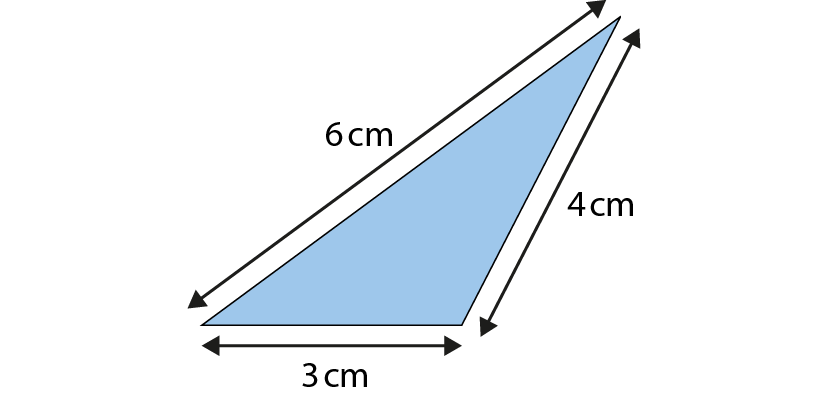 P = 13 cm
[Speaker Notes: perimeter = 6 cm + 4 cm + 3 cm
	= 13 cm
We can write the side lengths in any order.]
2.16 Area and perimeter 1	Step 2:3
What is the perimeter of this triangle?
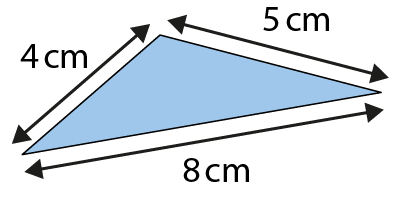 P = 17 cm
2.16 Area and perimeter 1	Step 2:3
What is the perimeter?
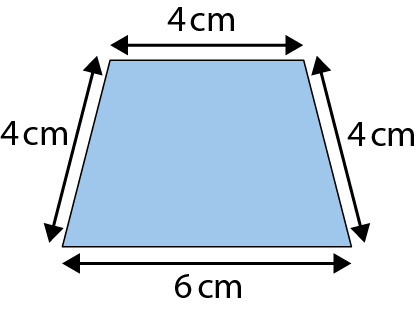 P = 18 cm
2.16 Area and perimeter 1	Step 2:4
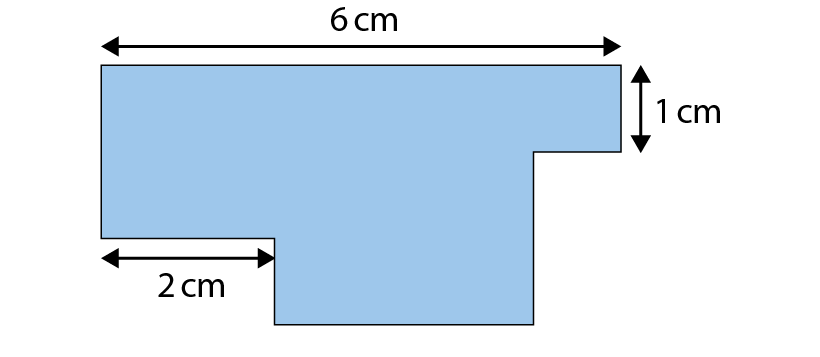 [Speaker Notes: Do you have enough information to work out the perimeter of this shape?]
2.16 Area and perimeter 1	Step 2:4
True or false?The perimeter of shape A is longer thanthe perimeter of shape B.

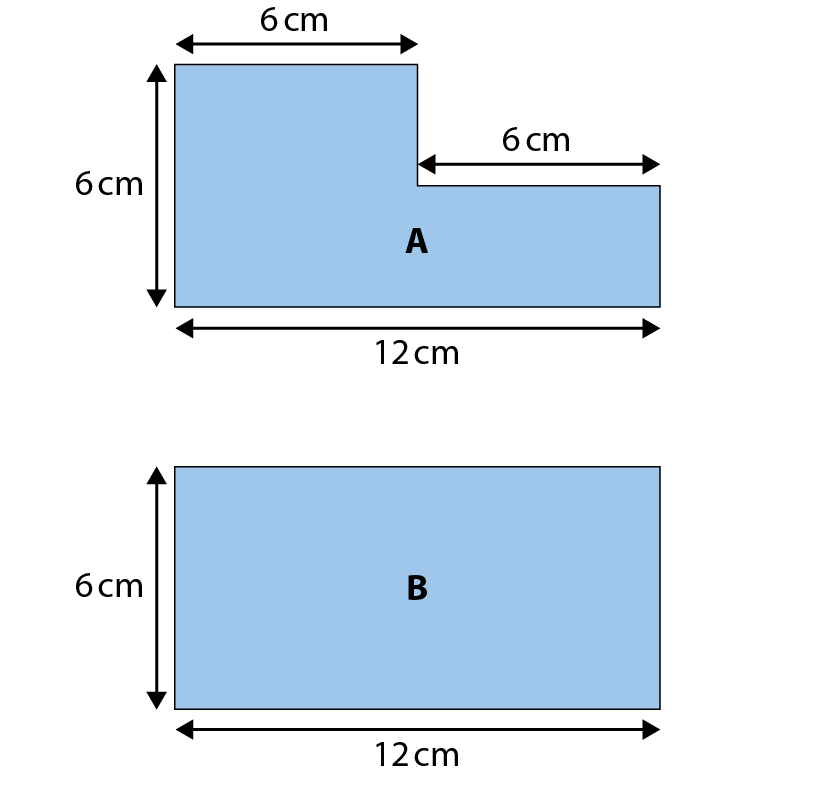 P = 36 cm
P = 36 cm
2.16 Area and perimeter 1	Step 2:4
Which answers give the correct perimeter for this shape?
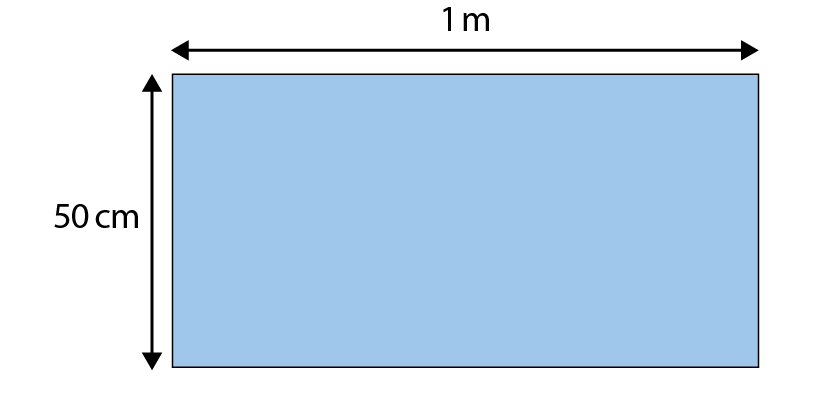 51 cm

3 m
102 cm

300 cm
1 m 50 cm
210 cm
2.16 Area and perimeter 1	Step 2:4
The perimeter of this triangle is 22 cm.
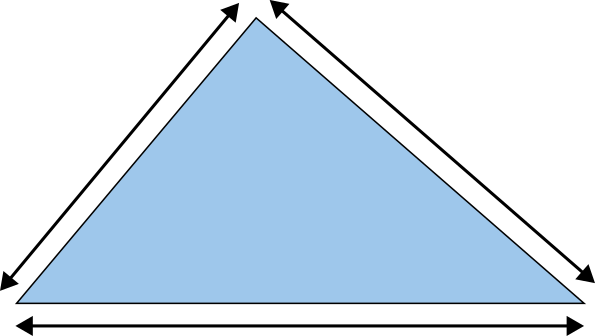 6 cm
7 cm
?
9 cm
Year 4, Unit 3, Learning Outcome 6
The following slides have been collated to support the teaching of this learning outcome.
Curriculum Prioritisation for Primary Maths
Year 4, Unit 3, Learning Outcome 6
Additional teacher guidance for this outcome should be read first and can be found in this segment of the NCETM Primary Mastery Professional Development Materials:
2.16 Multiplicative contexts: area and perimeter 1
The spine materials are divided into ‘teaching points’ and ‘steps in learning’.
Curriculum Prioritisation for Primary Maths
2.16 Area and perimeter 1	Step 3:1
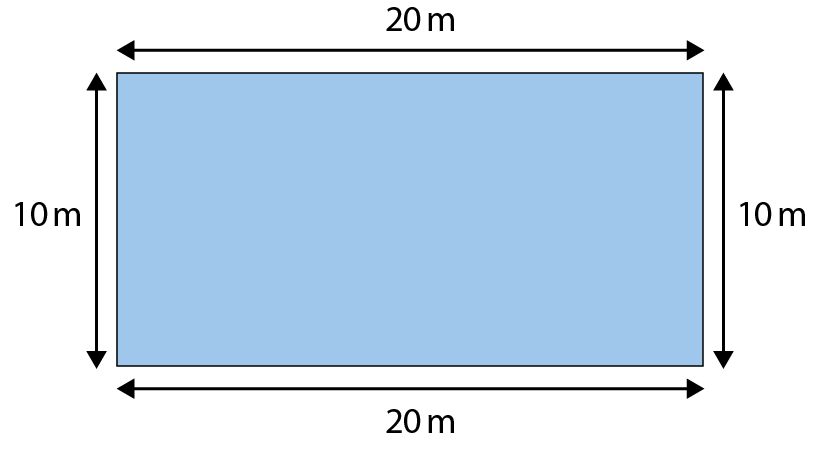 P = 20 m + 10 m + 20 m + 10 m
= 60 m
P = 20 m + 20 m + 10 m + 10 m
= 60 m
2.16 Area and perimeter 1	Step 3:2/3
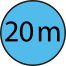 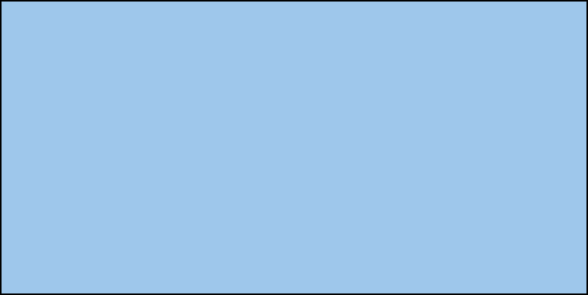 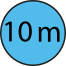 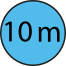 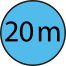 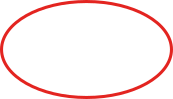 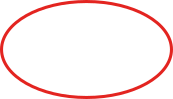 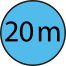 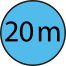 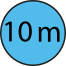 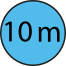 P = 2 × 20 m + 2 × 10 m
= 40 m + 20 m
= 60 m
2.16 Area and perimeter 1	Step 3:2/3
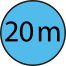 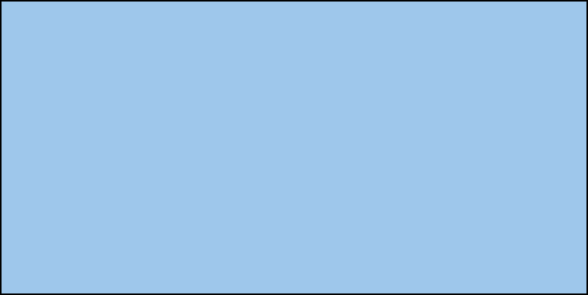 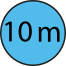 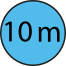 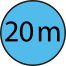 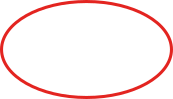 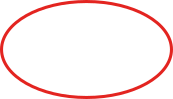 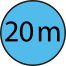 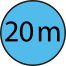 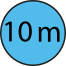 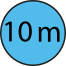 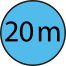 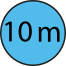 P = 2 × 20 m + 2 × 10 m
20 + 10 = 30
= 40 m + 20 m
30 × 2 = 60
= 60 m
P = 60 m
2.16 Area and perimeter 1	Step 3:2/3
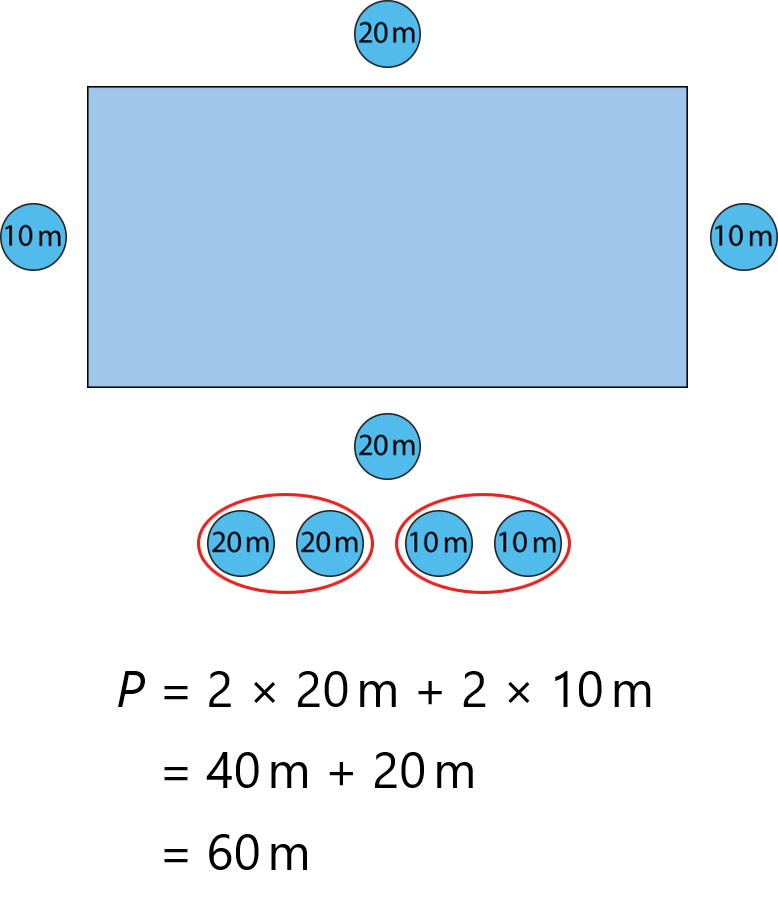 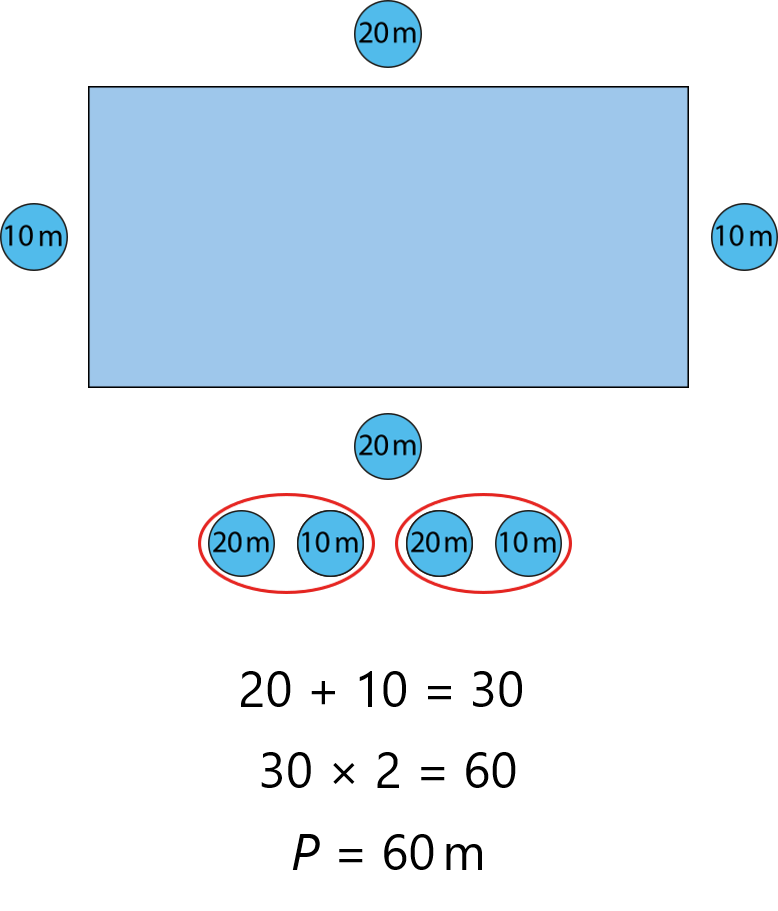 2.16 Area and perimeter 1	Step 3:3
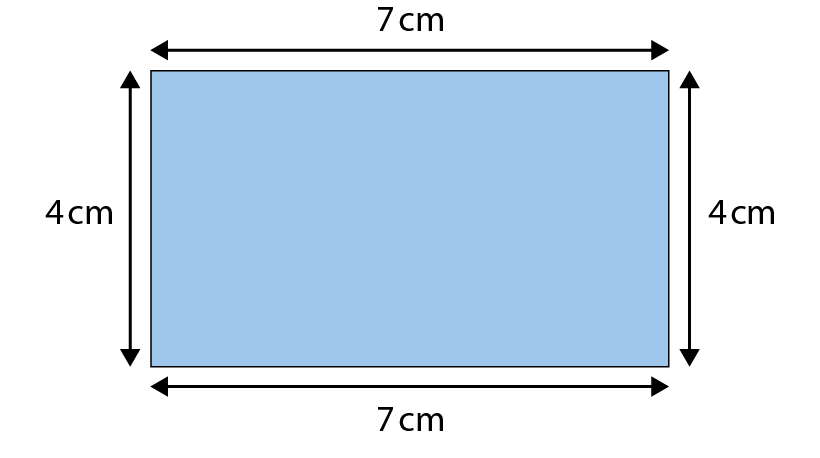 Method 1
Method 2
7 cm + 4 cm = 11 cm
P = 7 cm × 2 + 4 cm × 2
11 cm × 2 = 22 cm
= 14 cm + 8 cm
P = 22 cm
P = 22 cm
Year 4, Unit 3, Learning Outcome 7
The following slides have been collated to support the teaching of this learning outcome.
Curriculum Prioritisation for Primary Maths
Year 4, Unit 3, Learning Outcome 7
Additional teacher guidance for this outcome should be read first and can be found in this segment of the NCETM Primary Mastery Professional Development Materials:
2.16 Multiplicative contexts: area and perimeter 1
The spine materials are divided into ‘teaching points’ and ‘steps in learning’.
Curriculum Prioritisation for Primary Maths
2.16 Area and perimeter 1	Step 3:4
The perimeter of this rectangle is 30 cm.
What is the length of each short side?
10 cm
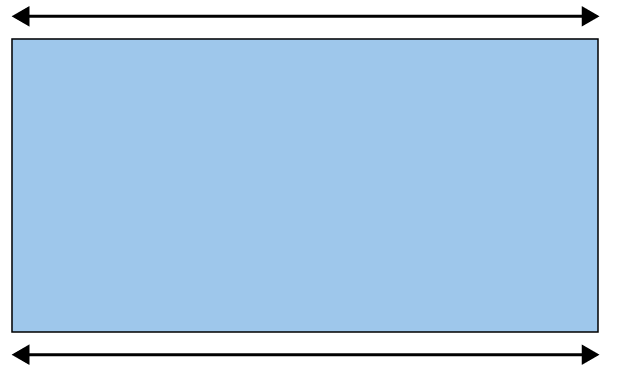 5 cm
?
5 cm
?
10 cm
30 cm − 2 × 10 cm  = 30 cm − 20 cm = 10 cm
10 cm ÷ 2 = 5 cm
short side = 5 cm
2.16 Area and perimeter 1	Step 3:5
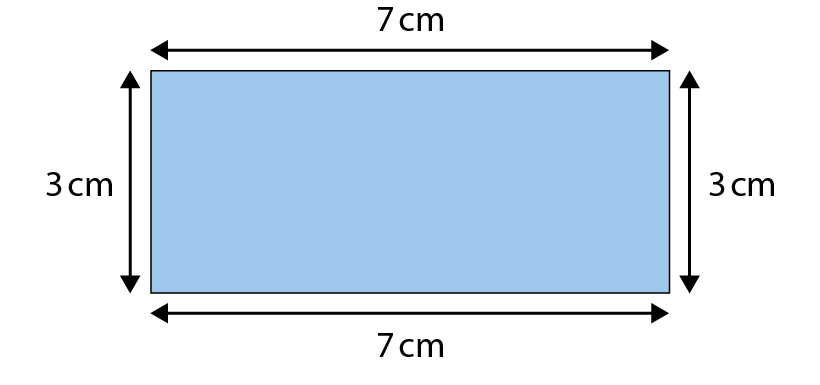 20 cm
P =
2.16 Area and perimeter 1	Step 3:5
The perimeter of this rectangle is 60 cm.
How long are the long sides?
10 cm
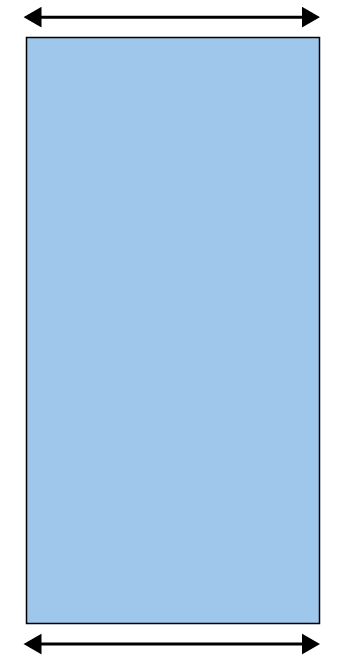 20 cm
?
20 cm
?
10 cm
Year 4, Unit 3, Learning Outcome 8
The following slides have been collated to support the teaching of this learning outcome.
Curriculum Prioritisation for Primary Maths
Year 4, Unit 3, Learning Outcome 8
Additional teacher guidance for this outcome should be read first and can be found in this segment of the NCETM Primary Mastery Professional Development Materials:
2.16 Multiplicative contexts: area and perimeter 1
The spine materials are divided into ‘teaching points’ and ‘steps in learning’.
Curriculum Prioritisation for Primary Maths
2.16 Area and perimeter 1	Step 3:6
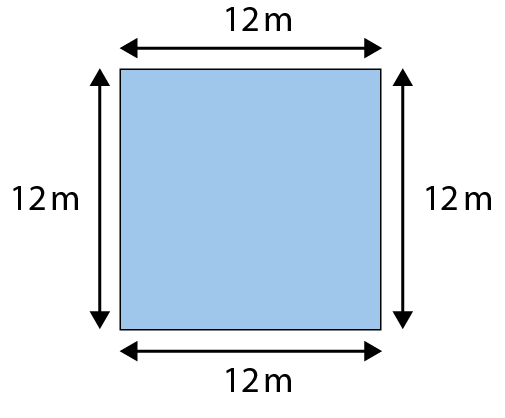 P = 12 m + 12 m + 12 m + 12 m
= 12 m × 4
= 48 m
2.16 Area and perimeter 1	Step 3:6
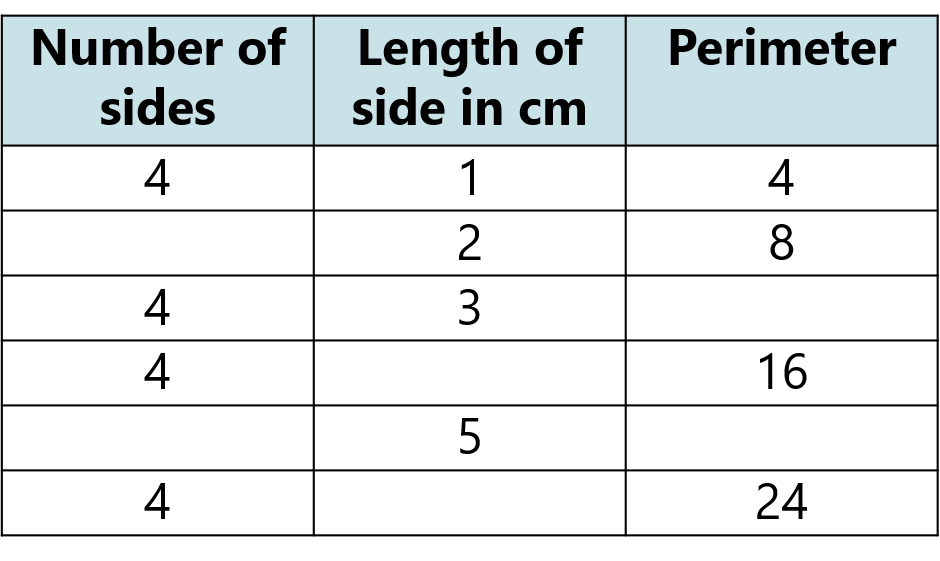 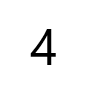 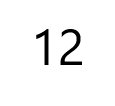 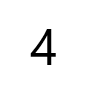 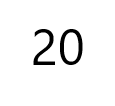 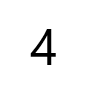 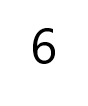 2.16 Area and perimeter 1	Step 3:6
What is the perimeter of this equilateral triangle?
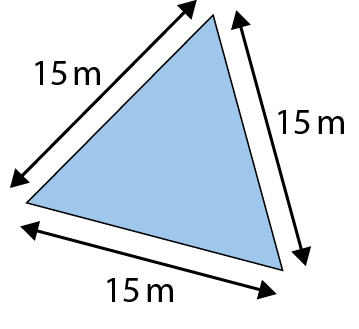 P = 15 m + 15 m + 15 m
= 3 × 15 m
= 45 m
2.16 Area and perimeter 1	Step 3:7
For shapes with equal side lengths…
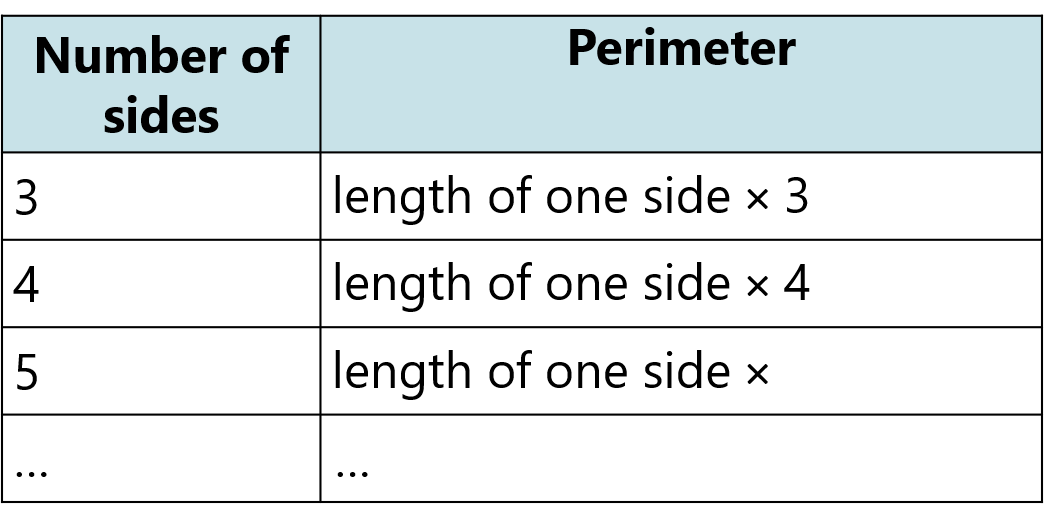 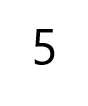 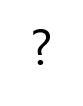 2.16 Area and perimeter 1	Step 3:7
What is the perimeter of this regular pentagon?
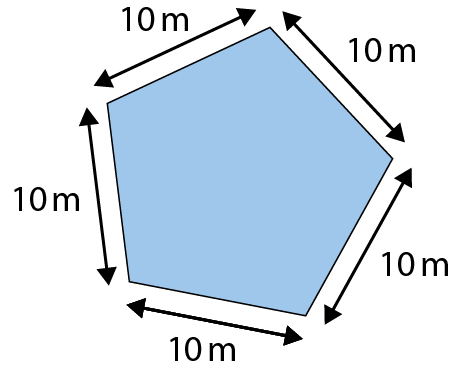 P = 10 m + 10 m + 10 m + 10 m + 10 m
= 5 × 10 m
= 50 m
2.16 Area and perimeter 1	Step 3:7
What is the perimeter of this regular hexagon?
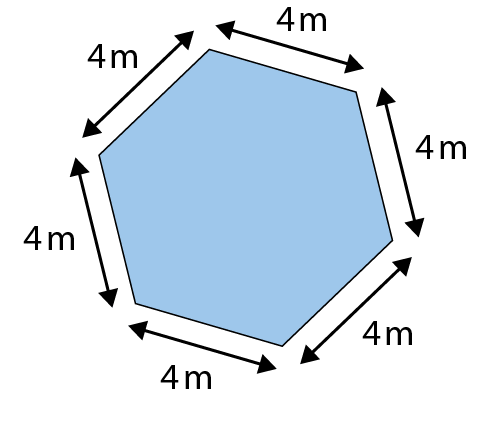 P = 4 m + 4 m + 4 m + 4 m + 4 m + 4 m
= 6 × 4 m
= 24 m
Year 4, Unit 3, Learning Outcome 9
The following slides have been collated to support the teaching of this learning outcome.
Curriculum Prioritisation for Primary Maths
Year 4, Unit 3, Learning Outcome 9
Additional teacher guidance for this outcome should be read first and can be found in this segment of the NCETM Primary Mastery Professional Development Materials:
2.16 Multiplicative contexts: area and perimeter 1
The spine materials are divided into ‘teaching points’ and ‘steps in learning’.
Curriculum Prioritisation for Primary Maths
2.16 Area and perimeter 1	Step 3:8
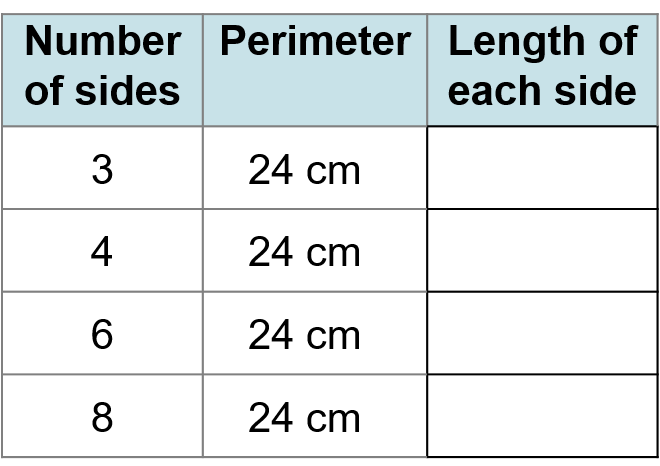 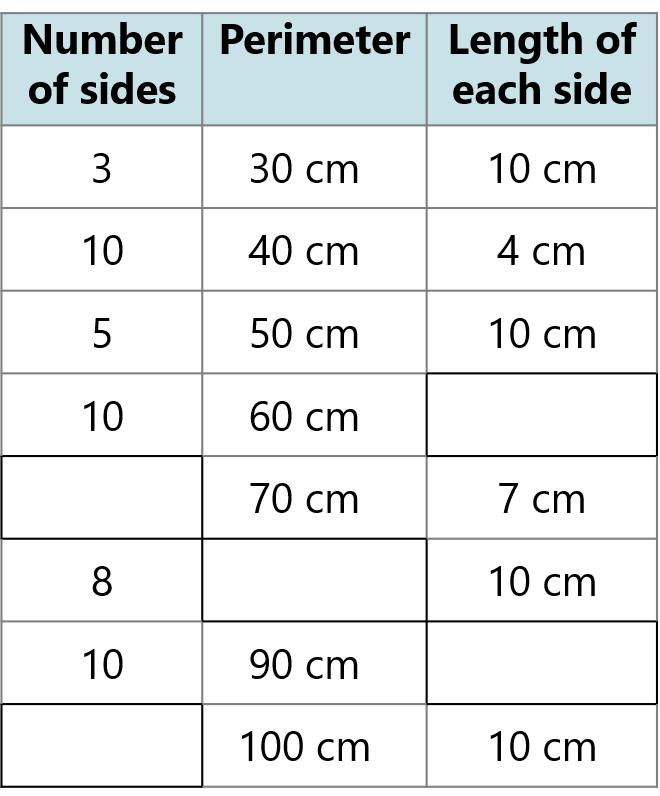 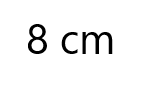 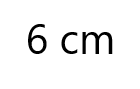 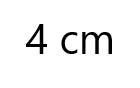 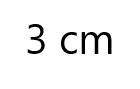 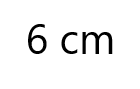 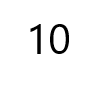 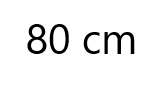 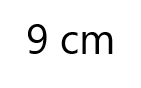 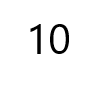 2.16 Area and perimeter 1	Step 3:9
Every side of each triangle is 40 cm.
Joseph writes: P = 40 cm × 9
Becca writes: P = 40 cm × 5
What do you think?
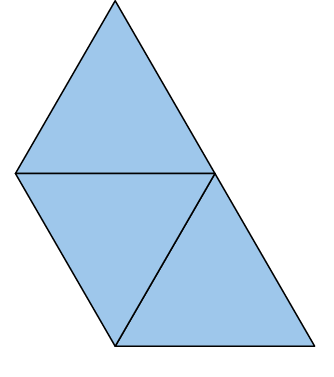 [Speaker Notes: There are three triangular paving slabs. Every side of each triangle is 40 cm in length. 
Joseph thinks: ‘If I place these paving slabs like this, the perimeter is 40 cm x 9 as 
there are three triangles and each has three sides.
Becca thinks: ‘The perimeter is always 40 cm x 5 no matter how you place them.’]